Nők a hagyományos magyar paraszti életben
Dr. Tátrai Zsuzsanna
CSALÁDFORMÁK
NAGYCSALÁD
A nagycsaládban több generáció, és azok oldalági rokonai is egy telken éltek. 
Ez a családforma az ország egyes területein volt jellemző, így például a Palócföldön és a Dél-Dunántúlon.
Mátraalmási nagycsalád
Gazdasszony, lányok, menyecskék a  nagycsaládban
A gazdasszony a nagycsaládban a háztartással kapcsolatos munkák irányítója és többnyire elvégzője volt.
Feladatai: főzés, mosás, tejfeldolgozás, kendermunkák. ő vitte ki az ételt a mezőre a kint dolgozóknak, ha gyerek született, a bába is az ő kezébe adta először az újszülöttet.
Hatalmát a fiai, unokái házassága útján bekerült menyecskék felett gyakorolta, a saját leányait kímélte.
Gazdasszony és a lányai
A gazdasszony biztosította leányai hozományát, (láda ágynemű és ruha, esetleg ködmön).
Menyecske lányait is segítette, úgy, hogy közben el kellett számolnia a gazdának.
Menyecskék a nagycsaládban
Helyzetük kiszolgáltatott volt. 
Dolgoztak a mezőn: kapáltak, sarlóval arattak vagy szénát gyűjtöttek közösbe. 
Maguknak, illetve lányaiknak csak télen dolgoztak, amikor fontak és szőttek. 
A házkörüli munkákat együtt végezték, a gazdasszony irányításával,  közben pedig szülték a sok-sok gyereket.
Ha egy menyecskének már gyermekei voltak és özvegyen maradt, arra törekedtek, hogy bennmaradjon a családban, valamelyik nőtlen tagja általában a sógora vette feleségül. 
Ha gyermektelen volt, hazaküldték a szüleihez.
Lányok a nagycsaládban
A családfők a saját lányaikat sem becsülték sokra, mert nem végeztek olyan munkát, amely a vagyont gyarapította, és csak gond volt velük, mert hozományt kellett adni melléjük.
Vénlányok, megesett lányok a nagycsaládban
A nagycsaládon belül a legkiszolgáltatottabb helyzetben a pártában maradt vénlányok, esetleg a megesett leányok voltak, velük szemben még a legrosszabb helyzetben lévő beházasodott menyecske is bármit megtehetett.
KISCSALÁD
Kiscsaládban élt a honfoglalás óta a magyar közrendűek és később a zsellérek és a telkes jobbágyok jelentős része. 
A kiscsaládban a földet és a házat a fiúk örökölték, a leányokat „kiházasították”, azaz megkapták a kelengyéjüket. 
Csak a 20. században fordult elő, hogy a leány részt kapott a földből, vagy azt fiú testvérei pénzzel megváltották.
Az anya helyzete a nagy- és a kiscsaládokban
A nagycsaládban élő fiatal anya helyzete –hátrányosabb volt a családon belül, mint az idősebb asszonyoké és a férfiaké. Pl. ahol nagycsaládban éltek, a fiút munkaképes koráig, a lányt férjhezmeneteléig az anyja ruházta, a szűkös közös étkezéseket ha tudta, pótolta. A lányok kelengyéjét is általában az anya saját erejéből, lánya segítségével készítette.
Kiscsaládban élő anyák csupán férjüktől éltek függő helyzetben. 
Az asszonyok gyakori szülése folytán a gyermekek világrajötte, mint az élet természetes velejárója, mindennapi esemény volt. A munkától e miatt soha nem kímélték.
Az anya helyzete és feladatai a nagy- és kiscsaládban
Nagycsaládban gyakran a menyecskék közül, aki otthon maradt több kisgyerek ellátását is vállalta, hogy a többiek a mezőre mehessenek.
Az önálló kiscsaládban élő paraszt-, cseléd-, summás- stb. családoknál, az anya kisgyermekeivel szorosabb, kapcsolata volt, gyakran a mezőre is kivitte őket. 
A gyerekek munkára fogása kiskoruktól, elsősorban az anya feladata volt. 
Az anya formálta a gyermekek magatartását, szellemi, vallási nevelésük is az ő feladata volt.
Asszony pólyába tekert csecsemővel 20. sz. első fele, Ajak, Szabolcs m.
Gyermek bölcsőben 20. sz. első fele Karcsa, Borsod-Abaúj-Zemplén m.
NEMEK SZERINTI MUNKAMEGOSZTÁS
NŐI MUNKÁK
MELYEKET KIZÁRÓLAG VAGY ÁLTALÁBAN A NŐK VÉGEZNEK
A női munkák köre ugyan időszakonként és közösségenként változhatott, de általában tipikus női munkák a GYERMEK NEVELÉSÉN kívül pl. 
              - KENDERMUNKÁK,
              -  APRÓJÓSZÁG NEVELÉSE, 
               - KENYÉRSÜTÉS, 
               - FŐZÉS, SÜTÉS, STB. 
Női munkához  kultikus cselekedet, rítus is fűződhet, 
A női munkák többnyire a beltelekhez kötöttek. Nagyobb távolságra csak ritkán és sohasem tartósan mennek el a nők (pl. piacra)
Ezeket a munkákat férfiaknak végezni szégyen, Ha egyedül marad a férfi, akkor szívességből vagy pénzért végzik rokonok, idegenek (pl. mosás, főzés stb.).
FÉRFI MUNKÁK
MELYEKET ÁLTALÁBAN FÉRFIAK VÉGEZNEK. 
A férfimunkák többnyire a férfi nagyobb erejére, teherbírására épül. 
    - VETÉS, 
    - CSÉPLÉS, 
     - NYOMTATÁS, 
     - FOGATTAL VÉGZETT MUNKA (SZÁNTÁS, VETÉS, FUVAROZÁS STB.), 
     - HÁZÉPÍTÉS LEGTÖBB MUNKÁJA, 
      - LÁBAS JÓSZÁGGAL VALÓ BÁNÁS STB. 
A férfiak munkájuk színhelyét a nagyobb távolság vagy a munka jellege miatt
többnyire fogattal közelítik meg. 
A férfimunkák üzemhelye inkább a beltelektől távolabb eső tanya, kert, határ
FÉRFI-NŐI MUNKÁK
- A beltelek női munkáiba a férfiak alkalmilag, kapcsolódtak be, csak télen végeztek ház körüli munkát. 
    - A két nem munkáinak szerszámanyaga is elkülönül.
    - A két nem munkái pl. az I. és II. világháborúban a frontra vitt férfiak miatt jelentősen keveredtek.
      - A mezőgazdasági munkák a 20. században, ahol a férfiak iparban dolgoztak, a nőkre maradtak.
      - A ház körüli kert művelése, kapálás, stb. mindkét nemre tartozó munka.
      - A házépítésnél: falrakás, sárcsinálás, gerendák faragása stb. férfimunka; tapasztás, meszelés, mázolás stb. női munka.
A munka megítélése
Mindkét nem legfőbb értékmérője, hogy az illető „jó dolgos-e?”
A munkában elért sikerek egész életre szóló élményt jelentettek.
Számtalan vallási és mágikus szokás kapcsolódik a nagy munkák kezdetéhez.
A közösen végzet munkákat közösen ünnepelték meg.
NŐI MUNKÁBA NEVELŐDÉS
A kislányok játékszerei
Babák
Főzőedények
Kicsinyített munkaeszközök
Csutkababa
Rongybaba készítés menete
Kislány babávalÉrsekcsanád, Pest m.
Sütés, főzés játékszerei
Maguk készítettek sárkemencét, sársüteményt, sáredényeket, termésekből edényeket.
A fazekasok készítettek játékedényeket, a felnőtt eszközök kicsinyített másait
Munkaeszközök
Fonással, szövéssel kapcsolatos kicsinyített munkaeszközöket, a nagyobb testvérek, apák, nagyapák faragták. 
Guzsalyat, orsót, szövőszéket kaptak emlékbe, szerelmi ajándékként az udvarló legényektől.
Utánzó játékszerek
1. játékbölcső kukoricaszárból, 
2. játékbölcső fából, 
3. fából faragot játék gereblye, 
4. agyagból gyúrt játékedények.
KISLÁNYMUNKA
Leányok munkaalkalmai
Házi házkörüli munkák
Mezei munkák
Bérmunka (napszámos, summás, cseléd)
Társas munkaalkalmak
(pl. fonó, kukoricafosztó, szilvafőzés)
Libapásztor lánykák
LEÁNYÉLET
NAGYLÁNYKOR
A nagylánykor kezdete
bérmálás, konfirmálás
Lányosház jelei (virágos ablak, leánycégér, kukoricacső)
Korosztályok, korcsoportok
Leánybandák
Leánybarátságok

Czóbel Béla: Virágos ablak
Konfirmáció utánTiszakerecsényben
Kalotaszentkirályi lány konfirmáció után
Márialányok (Mezőkövesd)
FÉRJHEZMENETEL IDEJE
A férjhezmenetel ideálisnak tartott ideje
Vénlány


Eladósorú nagylány
Pártában Sárpilis (Tolna m.)
Vénlánycsúfolás
FIATALOK SZÓRAKOZÁSI ALKALMAI
Böjti játékok a játszón
Falufeljárás
Fonójátékok
Bálok, táncmulatságok
Székely lányok és legények
Gyimesi táncmulatság
LEÁNYOK ÉS LEGÉNYEK A  TÉLI NÉPSZOKÁSOKBAN
„láncosmiklós” Dunántúlon
Miklós napi gyóntatás (Ipoly mentén)
Lucaszék
Fehérleples lucaalakoskodó
Betlehemes
Regölés
Aprószentek napi vesszőzés
Háromkirályjárás
Luca alakoskodók Csallóközben
Bölcsőske (Mogyoród, Pest m.)
FIATALOK A TAVASZI, NYÁRI NÉPSZOKÁSOKBAN
Farsangi alakoskodás, vénlánycsúfolás
Kiszejárás, villőzés
Húsvéthétfői locsolás
Májusfaállítás
Pünkösdölés
Pünkösdi királyválasztás
Szent Iván napi tűzugrás
Kiszebábu vízbe vetése
ISMERKEDÉS, UDVARLÁS
Ismerkedés, udvarlás alkalmai:
Munka közben (pl. vízhordás, fonó, kukoricafosztó, szőlőőrzés)
Vásár, búcsú
Bálok, táncmulatságok
Udvarlás a lányosháznál
Szerelmi ajándék
Legény  szerelmi ajándékokkal
LEÁNY- ÉS LEGÉNYÉLET FŐ CÉLJA: A HÁZASSÁG
HÁZASSÁGJÓSLÁS, VARÁZSLÁS 
KIHÁZASÍTÓK
HÁZASSÁG
Férjhezmenetel, nősülés ideje
Szülők, rokonság, vagyon szerepe a házasságban
A házasodás hagyományos helyi szabályai:
endogámia, exogámia
Férjhezmenetel ideje
Szabályozói:
Helyi hagyományok
Történelmi helyzetek
Szülők, rokonság szerepe a házasságban
A házasságot általában a házasságot kötő két személy akaratának háttérbe szorulásával kötötték meg.
Jellemző történet: a legény hazajön a tavasztól őszig tartó legeltetésből, anyja ezekkel a szavakkal fogadja: Megházasítottunk fiam! Kit vettem el Édesanyám? – kérdi a legény. 
A férjhez adandó lánynak is igen csekély beleszólása volt jövendő férje személyének kiválasztásába.
Vagyon szerepe a házasságban
A lányok hozományának, örökölt részének növekedésével a 19. sz. utolsó harmadában nemcsak a család, a rokonság „rangja”, de a házasulandók családjának konkrét anyagi helyzete lett a leglényegesebb szempont a házasságkötésnél. „Föld földdel házasodik.” 
Az irányított házasság elleni akció volt a leánylopás (házasságon kívül elismert nemi kapcsolat), bár sok esetben ez is közösségi érdekeket takart.
Endogámia
Helyi endogámia pl. egy falun belüli,
Gazdasági endogámia,
Társadalmi rétegen belüli endogámia
Vallási endogámia 
A magyar nyelvterületen a paraszti társadalomban elsősorban a társadalmi és lokális endogámia ismeretes, de a vegyes nemzetiségű és vegyes vallású falvakban saját csoportjukon belül házasodtak, illetve mentek férjhez.
Előfordult, hogy egy településen belül csak bizonyos rétegekben érvényesült az endogámia, pl. nagygazdák között. Az endogámia ellentéte az exogámia.
Exogámia
A saját csoporton kívül való párválasztás elvárása illetve megkövetelése. 
A rokonsági exogámia azt jelenti, hogy a vérrokonok házasságát harmadíziglen a (harmadik unokatestvérig) tiltják. 
A lokális exogámia többnyire társadalmi, vallási endogámiával párosul, azaz, pl. a protestáns, kisnemes vagy iparos a megfelelő házastársat távolabbi falvakban is megkereste.
Exogámia
Az egymás közelében fekvő falvak között szoros rokoni kapcsolat alakult ki. Egy nagy tájegységen belül 3-4 falu alkotott exogám egységet. 
Ezeken a vidékeken a legények - főként a farsang idején - csapatostól felkeresték a szomszéd és távolabbi községeket rendszerint bálok, mulatságok, lakodalom, farsang idején.
Vőség
Amikor a férj a felesége házához költözik, annak családjával él együtt, szemben a hagyományos megoldással, amikor a feleség költözik a férje családjának a házához. 
A vőség intézménye általában ott terjedt el, ahol az egyke. Amennyiben a vő vagyontalan volt és jómódú egyke leány családjához került, alárendelt helyzetbe, szinte cselédsorba került.
LEÁNYKÉRÉS, ELJEGYZÉS
Kullogó, csoszogó, gyalogsátán
Háztűznéző
Lánykérés
Kendőlakás, kézfogó, eljegyzés, jegyajándék
Jegybenjárás
Móring
Templomi hirdetés
Az eljegyzés után a házassági szándékot be kellett jelenteni a lelkésznél, plébánosnál, aki kikérdezte a jegyeseket vallásuk alapfogalmairól, hitbeli életükről. Ezután a templomban három vasárnapon kihirdette a házasságot. Így aki valamilyen akadályról tudott, az bejelenthette ezen idő alatt.
Hozomány
A hozomány minden olyan vagyon, amit a nő a házasságba visz. A feudális jog szerint az ősi ingó jószág volt a hozomány. Különböző elnevezései: kelengye (Kalotaszeg), parafernum (Székelyföld), menyasszonyi ágy vagy menyasszony ládája.
Nem kapott hozományt a lány, ha szülei akarata ellenére ment férjhez. 
A hozományt ünnepélyesen vitték a házasságkötéskor a legényes házhoz, illetve ahová a fiatal pár lakni ment, és ott közszemlére tették. A hozomány kezelése a férjet illette, de a nő tulajdonában maradt.
Kelengye
A kelengye, a hozomány egyik fajtája, mely az asszony kizárólagos tulajdonát jelentette, s ha pl. gyerektelenül halt meg, akkor azt vissza kellett adni a lány szüleinek. 
A kelengye helyileg, és a vagyoni helyzetnek megfelelően igen változatos volt. A szegényebbeknek igen nagy terhet jelentett.
Kelengye
Elsősorban vászonneműből állt: viselőruhák, díszpárnák, ágytakarók, lepedők, szalmazsák és derékalj, kendők, abroszok, továbbá törülközők, tarisznyák, zsákok; de hozzá tartozhattak a lakás feldíszítésére szolgáló kendők, cserépedények, kancsók, tálak, tükrök és a ruhanemű tartására szolgáló ládák, bútorok stb. is. 
A kelengye sok helyen a fiatal pár részére szinte életre szóló ellátást biztosított, de hiányoztak belőle a munkaeszközök, az önálló háztartás viteléhez szükséges eszközök. A kelengye adása kötelező volt, ezért nagy anyagi terhet jelentett a lányos háznál. Többfelé mondták is, hogy „ahány lánya volt, annyiszor égett le a háza”.
Ágyvitel
A hozomány vitele a lakodalom egyik fő eseménye, általában szekerekre rakják, oly módon, hogy mindenki láthassa, főként díszes darabjait. Van, ahol járművek nélkül, asszonyok viszik, egyes darabokat felemelve. A lakodalmi háznál is közszemlére teszik.
Lakodalmi ágyvivők (Kazár, Nógrád m.)
Búcsú a leány- és a legényélettől
A lakodalom előtti napon van a menyasszonysirató és leánybúcsúztató. Az egyik ilyen legszebb búcsúztató éneket Kodály Zoltán jegyezte fel 1909-ben a Nyitra megyei Menyhén: 
„Felnyőtt az út mellett két száll majoránnaNem szeretyi földjét, el akar bujdosnyi,A naptól, a hódtól bucsut akar vennyi.Bucsuzz, Ágnes, bucsuzz, apádtó, anyádtó,Apádtó, anyádtó, lejánybarátyidtó,Lejánybarátyidtó, lejány-tenmagadtó.”
LAKODALMI TISZTSÉGVISELŐK
-Vőfély
-Násznagy
-Nyoszolyólányok
-nyoszolyóasszonyok
-Főző asszonyok, 
szakácsnék
Lakodalmi előkészületek
Sátorkészítés a vőlegényesháznál
Főzés a vőlegényesháznál
Lakodalmi előkészületek
Baromfibontás a menyasszonyos háznál
Sertésbontás a menyasszonyosháznál
A LAKODALOM MENETE
öltöztetés
menyasszony-, vőlegénykikérés
esküvői menet 
egyházi szertartás
menyasszony befogadása a vőlegényes házhoz
lakodalmi étrend
táncok (menyasszonytánc, menyecsketánc, párnatánc st.)
fektetés, kontyolás
hérész, kárlátó
menyasszonyporkolás
utómulatságok
Menyasszony öltöztetése (Hollókő, Nógrád m.)
MenyasszonyBuják, 1947
Menyasszonykikérés
A menyasszony ünnepélyes átkísérése szülei házából a vőlegény házába a  lakodalom folyamán. 
A vőlegény tisztségviselői és násznépe kíséretében érkezik a menyasszony házához, ahol zárt kapu fogadja, s erőszak, alkudozás, igazoltatás, esetleg találós kérdések megfejtése után engedik be. Olykor  álmenyasszonyok bemutatása után vezetik elő a menyasszonyt. Szokásos ilyenkor a versben való kikérés. A vőlegény megköszöni a menyasszony felnevelését.
A menyasszony kikérése (1971, Méra, v. Kolozs m.)
Álmenyasszony (Bernecebaráti, Pest m.)
Búcsúzik a menyasszony
A lakodalom 
legmegrendítőbb része,
amikor a vőfély szavai 
közben búcsúzik 
csókkal a menyasszony.
Menyasszony-búcsúztatásBuják, Nógrád m.
Esküvői menet
A vőfély versekkel kéri ki a vőlegényt az esküvőre a szülői háztól, majd a menyasszonyt a menyasszonyos háztól. A násznép énekszóval kíséri a templomba a házasulandókat. 
Ahol két háznál folyik a lakodalom, ki-ki a saját házába megy vissza, hogy azután a menyasszonyt elbúcsúztassák, kikérjék a menyasszonyos háztól, és a vőlegényes házhoz vigyék. Az utcán a lakodalmas menet énekelve vonul, a bámészkodóknak kalácsot, italt osztogatva.
Lakodalmas menet Hódmezővásárhely 20. sz. fordulóján
Papnak vitt torták
Karcagi menyasszony és vőlegény 1911
Lakodalmas kalács
Lakodalmi kalács
Menyasszony befogadása a vőlegényes házhoz
A vőfély beköszöntő szavai után rendszerint az örömanya vagy helyette valamelyik lakodalmi tisztségviselő kínálja, gyakran mézzel, édességgel, itallal, süteménnyel, egyes vidékeken magvakat hintenek az új párra, hogy ezzel gazdagságukat biztosítsák, kenyeret tartanak föléjük, hogy mindig legyen kenyerük. 
Elterjedt szokás a menyasszony útjába seprőt helyezni, amivel keveset söpörni kell,  
A menyasszony ekkor szokta megajándékozni a vőlegény hozzátartozóit kendőkkel vagy egyéb aprósággal. 
Szokás a menyasszonyt körülvezetni a házban.
Menyasszony vetett ágya
Menyasszonytánc
Vacsora után kerül sor a menyasszonytáncra. Ez a szokás ma is sokfelé él, mert a menyasszonytánc alkalmával minden vendég fordul egyet a menyasszonnyal, és pénzt ad át.
Fektetés
A menyasszonytáncot követte a fektetés szertartása, amikor is a lakodalmi tisztségviselők a menyasszonyt és a vőlegényt néhány órára egy zárt helyiségben magukra hagyták, majd ellenőrizték, hogy megtörtént-e az együtthálás. A 20. századra azonban ez a szokás már megszűnt.
A hérész: viszi a cifrakalácsot Boldog (Heves megye).
Kásapénz szedés
Gyertyástánc koszorúlevételkor
GyertyástáncÉrsekvadkert, 1936
A rozmaring ún. „szűzkoszorú” levétele
Kontyolás
KALOTASZEGEN
Lakodalom másnapjaBuják, 1947
MenyasszonyporkolásVizslás
A LAKODALOM FOLKLÓRJA
Ének, zene
Vőfélyversek
Dramatikus játékok
Mágikus rítusok
Lakodalmas alakoskodóMéra
ASSZONYI MUNKÁK
Asszonyi munkák a házban
HÁZTARTÁSI MUNKÁK:
FŐZÉS, SÜTÉS, ÉTKEZÉS, MOSOGATÁS
KENYÉRSÜTÉS
TEJFELDOLGOZÁS
TAKARÍTÁS
FONÁS
SZÖVÉS
HÍMZÉS
VARRÁS
Főzés módjai
Árpád kortól nyílt tűzhelyen, cserépbográcsban. 
Középkortól cserépfazekakat, lábosokat, fémüstöket és fémserpenyőket használtak padkán, szabadon égő tűznél.
Kemencébe, kályhába télen tettek babot, káposztát, ami soká fő s nem kell keverni.
Főzés füstös konyhában
Reggeliző házaspár Hajdú-Bihar m.
Ételek előkészítéséhez, készítéséhez, szükséges eszközök
Famozsár
A 20. századig fennmaradt a nagyméretű famozsarak használata házi gabonatörésre, hántolásra, olajos magvak aprítására, pl. DNy-Dunántúlon és a nyelvterület keleti szegélyén. 
A mozsarakban hántoltak kölest, árpát, búzát, hajdinát, törtek gabonát és kukoricát, olajnak szánt tökmagot, mákot, kősót, fűszerpaprikát. A népnyelvben az eszköz neve kölestörő, daratörő, tökmagtörő, máktörő, sótörő, borstörő, paprikatörő.
Paprikatörés mozsárbanDunaszekcső, Baranya m., 1964
Kézimalom
A 20. századig a legtöbb falusi háztartás szokásos eszköze volt, melynek legfontosabb alkatrésze két malomkő volt. 
A 19–20. században a kézimalom használata a Sajó–Felső-Tisza és a Szamos vidékén volt a legintenzívebb. Itt őröltek rajta árpát, kukoricát, ritkán búzát is emberi táplálékul. Innen nyugatra ekkor főként már csak kősó őrlésére használták, s apró baromfinak daráltak rajta kukoricát.
Kézimalom Nyíri, Borsod-Abaúj-Zemplén m.
Étkezések napi rendje
Nyáron három, télen két étkezés volt szokás, mely a 20. században sem tűnt el.
Télen délelőtt 10 és délután 3, ill. 5–6 óra körül ettek, többnyire meleg ételeket.. 
Nyáron 8, télen 9 óra körül ettek reggel, a középső étkezés 12 körül, vacsora nyáron este 8, télen 6 óra körül volt. 
A reggeli csak a 20. században alakult át kenyérből, tejből, tejeskávéból, teából álló étkezéssé. Korábban reggelire is főtt, frissen sült ételek voltak.
Reggeli étkezés télen a szobában Szatymaz (Csongrád megye) 1973
Ebéd a tanyán
Ebéd nyáron
Nyáron reggelit és ebédet is kint a mezőn fogyasztották. 
Többnyire az asszonyok otthon készítették el az ebédet és meghatározott időre vitték ki. 
Ebédet a nagy határú alföldi településeken kint főzték a helyszínen
Ételhordás, kasornyába tett szilkékben Sajóvelezd, Borsod m. 1952
Tiszafüredi ételhordó
Kétfogásos, friss, meleg ebéddel megérkezett az asszony a mezőre. Váncsod, Hajdú-Bihar megye 1958.
MOSOGATÁS
Mosogatás menete
A mosogatás dézsában vagy zománcos vájdlingban történt. 
Menete: vizhordás; a tűzhelybe begyújtás; nagy fazéknyi vizet felforralása; ételmaradék a moslékba; először a nem zsíros, majd a zsíros edények elmosása; edények eltörölgetése.
A zsíros mosogatólé a moslék alapja, bele tették az ételmaradékokat, korpát.
Mosogatás vajdlingokban
KENYÉRSÜTÉS
Kenyér
19–20. sz.-ban a házikenyér nyersanyagában és készítésmódjában is sokféle változat fordult elő. 
Alapanyaga búzaliszt (K-Dunántúlon, az Alföld és Erdély nagy részén), a rozsliszt (Dunántúl többi részén, a Duna–Tisza közén, a Nyírségben, északon és Erdély egy részén), az átmeneti övezetekben a két liszt keverékéből sütik a kenyeret. Árpa (Keleti-Kárpátok magyar lakossága). Kukoricakenyeret sütnek Alföld ÉK-i peremvidékén (Kraszna-Szamos-Tisza mente). Rozs–kukorica-keverék a jellegzetes Somogyban.
Kenyérkészítés eszközei
Kenyérkészítés eszközei minden háztartásban: 
sütőteknő 
kovászfa 
kovászkeverő lapát 
sütőabrosz 
sütőlapát 
teknővakaró
Sütőteknő teknőlábon Szeremle, Bács-Kiskun m., 20. sz. eleje
Ebben kovászolnak, dagasztanak és érlelik a tésztát.
Kovászfa Keleti-Palócvidék
A kovász és a tészta érlelése idejére a sütőteknőre helyezik, hogy megakadályozza a tészta belekelését a sütőabroszba.
Sütőabrosz
Két szél vászonból, többnyire ritkás, keskeny, piros pamutfonállal szőtt csíkokkal díszítve készült, esetleg más színű csíkkal vagy kockázva. Nagysága a teknőéhez igazodik. A teknő közepe táján keresztbe átfektetett kovászfával támasztották alá, hogy a sütőabrosz a kovászba ne ragadjon. 
Néhol a sütőabroszt alkalmazták karácsonyi abroszként, hogy így biztosítsák a következő évi sikeres kenyérsütést. 
Egy háztartásban általában 1–2 sütőabrosz volt.
Hódmezővásárhelyi monogramos kézzel szőtt sütőabrosz 19-20. sz. fordulójáról
Kenyérsütés menete
A háztartásban a kenyérkészítés 1–3 hetes időszakonként, többnyire kéthetenként 18–20 órát igényel. 
A kenyérkészítés. 
         - déltájban áztatják az erjesztő anyagot;
         - kovász érlelését, a dagasztást éjszakára időzítik; 
         - ehhez, este szitálják a lisztet és kovászolnak, hajnali 2–3
           óra körül dagasztanak; 
         - 5 körül vetik be a kemencébe. két órán át sütik
A házi kenyérkészítés női munka. A dagasztást már nem bíró
 öregek a kemence fűtésében, a bevetésben kaptak szerepet.
Kenyér jelentősége
A kenyér alapvető táplálék a termékenység, a bőség szimbóluma. 
A siker biztosítása érdekében és a rontás elhárítására, a kenyérsütéshez számtalan előírás és tilalom járult. 
Az országszerte általános pénteki (különösen nagypénteki) tilalom. (a pénteki kenyér véres lesz, kővé válik, sír a kemencében).
A pénteki, ill. nagypénteki kenyeret felhasználhatónak vélték különböző mágikus célokra (pl. vízbe fúlt megkeresése). 
Tilalmas nap volt továbbá a kedd is.
Kenyérsütési hiedelmek
Dagasztás után cuppogtak a kenyérnek;
Kemencébe vetés után a sütő felemelte szoknyáját; a szakajtót felborították, stb.
Magasra nőjön, ezért kovászolás, dagasztás, bevetés előtt és után keresztet vetnek kés élével, sütőlapáttal stb. a tésztára, a kemence szájára; a kelni tett kenyérre ráolvastak stb. 
Sok helyen szokás volt az egyik vagy mindegyik kenyérbe ujjal lyukat nyomni. Az így megjelölt kenyeret általában utolsónak hagyták, pl. alkalmasnak tartották tűzvész elhárítására.
Kenyér kelesztése
Kenyér kemencébe vetése
Kalácsfonó asszonySzilvásszentmárton, Somogy m. 1931
Karácsonyi asztaldecember 24.
A nyelvterület nyugati,északi és déli részén volt szokás a karácsonyi asztal.
Egész kenyér a karácsonyi asztalon.
Gabona és egyéb magvak a szakajtóban.
Széna, szalma az asztal alatt.
Húsvét vasárnapi ételszentelés
Lakodalmi kalácsok
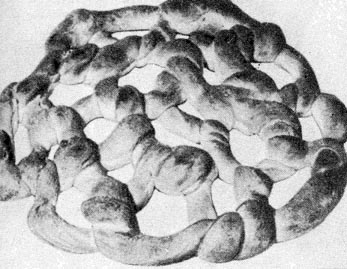 TEJFELDOLGOZÁS
Tehénfejés
Az istállós tartással a tehénfejés szinte kizárólagosan női munkává vált, naponta reggel és este.
Tehén fejése lábujjhegyre guggolva vagy ülve történik. A fejő mindig a tehén jobb oldalán helyezkedik el. A fejőedényt bal kezében tartja és másik kezével fej, gyakrabban a földre helyezi vagy a térdei közé szorítja és két kézzel fej.
TehénfejésGuggolva fejés (Gyímes, v. Csík m.)
Tehénfejés ülve Rimóc, Nógrád vm.
Tehénnel, tejjel kapcsolatos hiedelmek
A boszorkányok egyik legfontosabb tevékenységi területe: tehén, ill. a tej megrontása, pl. tej elapadása, véres tej, tárgyakból tej fejése.
Előírások: pl. kenyér késsel történő tejbe aprítását tiltották, nehogy kihasadozzon a tehén tőgye; a rontás megelőzésére sót kellett belehinteni.
Rontás gyanúja esetén a tejet a küszöbön, disznóvályúban fejszével, fejsze fokával vagy rózsafa (vadrózsa) ágával verték, napkelte előtt, szótlanul, hogy a rontónak fájjon, és rendbe hozza a bajt.
Szent György napi hiedelmek és harmatszedés
Szent György napján a 
boszorkányok  rontása ellen
kifüstölték vagy kiforrázták a 
Tejesköcsögöket, új köcsögfát. 
Harmatszedés: lepedőt 
húzogatnak a füvön napkelte 
Előtt vagy éjfélkor. 
Otthon a lepedőt kicsavarták
az abrakba, a búzába, lisztbe, 
köcsögbe; vagy a harmatos 
füvet a tehénnek adták.
Tejfeldolgozás
Míg a juhtej feldolgozása a pásztorok feladata, addig a tehén és bivalytej feldolgozása a mindenkori gazdasszonyé.
Paraszti gyakorlatban a tej zsiradéka tejfelként összegyűlt az  aludttej tetején. 
A savanyú tejfelből készült a vaj, míg az aludttej másik részéből lassú melegítéssel túró. 
Dél-Kelet Erdélyben a tehéntejből összekevert, kissé savótlanított aludttej a verttej, amelyből vajat is köpülnek, de túrót alig választanak ki.
Vajköpülés
A fa köpülő általában dongákból összeállított, kivételesen egy darab fából faragott, vagy esztergályozott edény. 
Cserép köpülők a Dél- és ÉK-Dunántúlon, a Duna–Tisza köze déli részén és az Észak Bánságban voltak használatosak. 
A köpülők verője hosszú nyél végére erősített, átlyuggatott, általában kerek, ritkán csillag alakú deszkalap.
VajköpülésKazár, Nógrád m.
Pásztorok karácsonyi vesszőhordása
A vesszőt kötényével fogja meg a gazdasszony és megcsapkodja vele a pásztort.
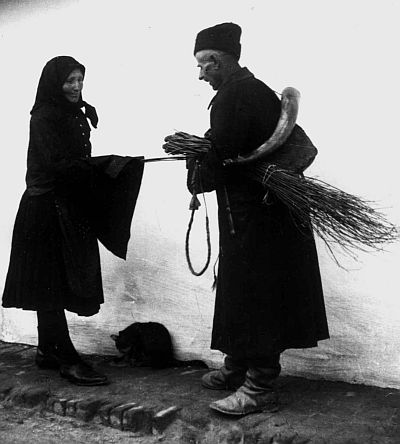 TAKARÍTÁS
Napi takarítás
A szobában reggel és este vízhintés után seprés; a konyhában munka végeztével. 
Seprés után, főleg nyáron, fellocsolás cserép vagy bádog locsoló segítségével, leggyakoribb minta a zsinórozáshoz hasonló vizes nyolcas. 
A nagy nyári munkák idején, mikor nem tartózkodtak a szobában a napi takarítás elmaradt.
Alkalmi takarítás
Szemeteléssel járó tevékenység utáni seprés, pl. minden egyes fűtés után a kemence szájának és ajtajának bemázolása vizes sárga agyaggal.
Alkalmi karbantartás
2–3 évenként a kigödrösödött szoba földjét felássák, ló- és tehéntrágyával összekeverték, elegyengették, meglocsolták, pelyvával beszórták, majd egy-két nap ülepedés után ledöngölték furkóval, esetleg taposóbált is rendeztek.
Nagytakarítás
meszelés: szobában, konyhában évente rendszerint kétszer, húsvét előtt és őszi terménybetakarítás után, ill. esetleg búcsú előtt vagy még további egy-két alkalommal a megrongálódott tapasztás kiegészítése után teljes meszelés; 
a lakás földjének tapasztása pelyvás, lótrágyás sárral; 
a bútorok lemosása, átkenése, esetleg átfestése;
ágynemű váltása és mosása;
Kamrát, padlást, istállót évente egyszer, betakarítás előtt, ill. nyáron tapasztják, meszelik.
Takarításhoz kapcsolódó hiedelmek
Általános volt, hogy a szemetet naplemente után nem vitték ki a házból (mert elvinnék a tehéntől a tejet, szerencsétlenség lenne a házban, nem menne férjhez a lány stb.) karácsonykor egész napra szólt a tilalom.
Takarításhoz kapcsolódó hiedelmek
„Kifelé seprés” tilalma, ha felravatalozott halott volt a háznál (ravatalozás), valamint karácsony este. 
A „befelé seprés” szerencsét hozott a házhoz.
Seprési tilalmak: vasárnap, aprószentek napja, újév, csirkekelés ideje, ha útra készülődik valaki, stb. 
A seprés önálló mágikus eljárás is volt: a kifelé vagy körülseprés mint féregűző, szórványosan mint gyógyító eljárás fordult elő (pl. megrontott tehén körülseprése). 
A szomszédból lopott szeméttel (saját szemétdombba rejtve) a hit szerint meg lehetett szerezni a szomszéd szerencséjét, tejhasznát, stb.
TAPASZTÁS, MÁZOLÁS, PINGÁLÁS, MESZELÉS
Tapasztás
A falazatok külső és belső síkjának egyenetlenségeit, hézagait sárral töltötték ki.
A tapasztást mázolással, meszeléssel tették ellenállóbbá. A külső tapasztás állandó, évenkénti legalább egyszeri gondos javítást igényelt.
Mázolás
A tapasztott falfelületek porózus külső rétegének híg sárral, agyagos oldattal való kezelése. 
A mázolás szokását teljesen háttérbe szorította a 19. sz. folyamán általánossá vált meszelés. 
A hagyományos berendezésű, nyílttűzhelyes, szabadkéményes konyhák, a füstöskonyhák esetében továbbra is megmaradt a füstnek, koromnak kitett felületek mázolása.
A mázolást általában a háziasszonyok maguk végezték.
Pingálás, falfestés
Festékbe mártott meszelővel, ronggyal, gyapjúcsomóval, bundadarabbal.
Mértanias díszítések, gyakoriak a hullámvonalak és a párhuzamos csíkok, főként a konyhába és kamrába került, esetleg az istállóba, ill. a lakóháznak és pajtának az utca felé eső külső falára. 
Virágmotívumos pingálás csak egyes területek parasztházain bontakozott ki, Innen a népi gyakorlat pingálás és piktorolás.
Eresz alatti csík „koszorú” befejezése Homokmégy, Bács-Kiskun m., 1958
Meszelés hiedelmei
Holdfogytakor kell meszelni, hogy ne legyen féreg (patkány, svábbogár) a háznál.
Pl. Luca napján kell meszelni, hogy ne legyen dög; újévkor, hogy ne legyenek fejfájósak.
Bizonyos napokon tilos a meszelés, mert sok féreg lenne; így legáltalánosabban holdtöltekor, de előfordul a pénteki és áldozócsütörtöki tilalom is. 
A féreg szomszédba küldése is lehetséges volt meszeléssel kapcsolatban: pl. a mészkeverő kanalat a szomszédba átdobták.
KENDERMUNKA
Kendermunka
A termelt kendert házilag dolgozták fel a parasztcsalád nőtagjai. 
A beérett kendert kézzel szaggatják ki a földből, majd áztatják, szárítják, törik és tisztítják, puhítják, fésülik, gerebenezik. 
Tiszta rostokat fonják, motringolják, mossák.
 A szövéshez való előkészületként következik a fonalfelvetés, majd a láncfonalak szövőszékre való felhelyezése és ezután a szövés.
Pünkösdi királynéjárás
A kiskirálynőt magasra emelik a 
Kendermondóka kiséretében: 
„EKKORA LEGYEN A KENTEK
KENDERE!”
Kendermunka
A kendernek hagyományos módon és eszközökkel való feldolgozása rendkívül idő- és munkaigényes 
A kendermunkára fordítandó idő 80%-a téli hónapokra esett. A kendermunka a család és a gazdaság textilszükségletét termelték meg. 
A fonók a lányok és legények találkozóhelyei és a közös játék, a mesélés, a szórakozás fontos alkalmai voltak.
FekvőrokkaIpolybél, Hont m.
Állórokka Ipolynagyfalu
Fonalsodrás Szék, Szolnok Doboka vm.
Fonó lány festmény 20. sz. eleje
Szövés
A szövés az asszonyok téli munkája volt, a lányok többnyire fontak, hímeztek.
Szövőszéken szőttek a vásznat, vastagabbat zsáknak, vékonyabbat ruhaneműre. 
A szövőszék két hónapon át volt felállítva, melyen az asszony minden nap szőtt, gyakran éjfélig.
Szövőszék munkában. A balassagyarmati múzeum Palócházában 20. sz. eleje
Népművészeti Galéria Hevesen
Hímzés
A hímzést a paraszti szóhasználat gyakran varrásnak nevezi és varrónak a hímzőt. 
19. sz. elejétől rohamosan megnőtt az igény a család nőtagjainak munkájával előállított hímzésekre és szőttesekre.
Volt, ahol jelentéktelen maradt, másutt azonban az egész szobabelsőt és a viseletet meghatározta.
Kalotaszegi szobabelső
Vászonhímzés
Len-, kender-, pamutvászonra, gyolcsra, ritkábban valamilyen gyári szövetre varrnak s a ház öltözetét, kisebb mértékben a testi ruhákat díszítik. 
Készítői és használói is a parasztasszonyok, lányok, akik között vannak specialisták is. 
A magyar népi vászonhímzéseken a hímzés általában zárt csíkot alkot (kivált az ágyi ruhákon, de pl. a kötényeken, ingujjakon, kézelőkön is), ami mellett, fölött a díszítetlen alapanyag bőven érvényesül.
Hímzett tárgyak
Főkötő
Ingek, kötények, pruszlikok, ujjasok, gatyák, zsebkendők, stb.
Párnahéjak, párnavégek, dunnavégek, lepedők, abroszok, kendőfélékre, melyeket vagy a rúdra, vagy szegre, vagy a törülközőtartóra tettek. 
Speciális ünnepi alkalmakra készülte komakendők, vőfélykendők, násznagykendők, mosdató kendők és mások.
Hímző lányok az asztalsaroknál Kalotaszentkirály, Kolozs m. 1913
Tiszafüredi hímzett dísztörülközők
Hímzett bársony mellényBogács, Borsod-Abaúj-Zemplén m., 19. sz. vége
Varrás
Parasztasszonyok a saját készítésű kender- vagy lenvászonból maga varrta családtagjai vászonneműit. 
Helyenként ügyesebb asszonyok másoknak is készítettek vászon ruhadarabokat, leggyakrabban élelmiszerért (liszt, tojás stb.) vagy munkáért (kapálás stb.), pénzért.
Varrogatás a boglyakemence padkáján Konyár, Hajdú-Bihar megye 1965
Ráncolt alsószoknya
A szegett alsószoknyák szabása, varrása többnyire otthon történt. Az általában 4-5 szél (kb. 4-5 m), de akár 10 szeles anyagot széles gallérba varrták be, az anyagot beráncolták. A gallérba varrás után lerakták, majd tüzes vasalóval tették tartóssá a ráncokat. 
A megkötőt, cigánymadzagot a cigányszátván szőtték, vagy később boltban vett pertlit használtak.
Kelengye
Elsősorban vászonneműből állt: viselőruhák, díszpárnák, ágytakarók, lepedők, szalmazsák és derékalj, kendők, abroszok, továbbá törülközők, tarisznyák, zsákok 
A kelengye nagy anyagi terhet jelentett a lányos háznál. Többfelé mondták is, hogy „ahány lánya volt, annyiszor égett le a háza”. Válás esetén a kelengyét az asszony magával vihette.
A menyasszony szekrénybe készített kelengyéje Buzsák, Somogy m.
MOSÁS
Lugzás, szapulás
A szennyes ruhát nedvesen kádba, sajtárba rakják, tetejére durva szövésű vásznat terítenek s ebbe szitált fahamut tesznek. 
A kádat, amelynek az alján lyuk van, lábra (lúgzóláb) állítják, a lyuk alá kis dézsát helyeznek, s felülről a hamura forró vizet öntenek, ami alul kifolyik. Ismét felforrósítják s a hamura felöntik. Egész napon át öntözgetik.
Mosáshoz az Alföld szikes vidékein, főleg szikes tavak vidékén a múlt században sziksót söpörtek, és abból készítették a lúgot. A sziksót szekerezve árulták, és terményért cserélték.
Vízmelegítés mosáshoz szabad tűz mellé rakott korsókban Rév, Bihar m.
Mosás sulyokkal
A kilúgozott ruhából lehetőleg patak, folyó, tó tiszta bő vízében mosósulyokkal verik ki a lúgot: a gyakran vízbe mártogatott vászon neműt lapos terméskövön (pl. Erdélyben), a vízen átfektetett mosódeszkán (pl. Dél-Dunántúlon), általánosabban négylábú mosószéken sulykolják, amíg szürkés, lúgos levet ereszt.
Mosás a patakban Szádelő, Abaúj-Torna m.
Mosás télen a boglyakemence mellettKomádi, Hajdú-Bihar megye 1960
Mosás hiedelmei
Általánosan tilos volt a mosás, mángorlás, vasalás pénteken, vasárnap és egyházi ünnepeken. 
Luca napján, Borbála napján is tilos volt a mosás ezenkívül halottak hetében (nov. első hete).
Karácsonyi tizenkettedben nem száradhat ruha a padláson, mert sok állat döglene a következő évben. 
A lúg szennyesre öntésekor utána kell köpni, hogy a ruha fehér legyen (Szatmár m.)
ASSZONYI MUNKÁK HÁZON KÍVÜL
HÁZ KÖRÜLI ÁLLATOK ELLÁTÁSA
KERTI MUNKA
MEZEI MUNKA
GYÜJTÖGETÉS
CIPEKEDÉS
PIACOZÁS
Falusi udvar állatai
Baromfi udvar
Libatömő asszony Bogács, Borsod vm.1929.
Lucázás
Fiúgyerekek házról-házra jártak
Szalmára térdepelve énekeltek
A szalmát a gazdasszony a tyúkok alá vitte, hogy többet tojjanak
Két Boldogasszony közötti idő Nagyboldogasszony (augusztus 15.)Kisboldogasszony (szeptember 8.)
- Szerencsés időszaknak tekintették az asszonyi munkát illetően. 

- Ilyenkor ültették a tyúkokat, hogy jó tojók legyenek és az összes tojásukat kiköltsék. 

- Az ebben az időszakban tojt tojásokat összegyűjtötték, mert úgy vélték, hogy sokáig elállnak.
Virágoskert
Elterjedtek a rezeda, rozmaring, később a muskátli.
A paraszti virágoskert csak a 20. században vált általánossá a magyar nyelvterületen. Elterjedt bazsarózsa, gyöngyvirág, margaréta, nefelejcs, orgona, őszirózsa, tubarózsa.
Virágoskert
Gyümölcsszedés Csömör, Pest-Pilis-Solt-Kiskun m.1937.
Teknőbölcsőt fején vivő, mezőre menő asszony 20. sz. első fele, Lakócsa, Somogy m.
Szénát forgató asszonyok Vista, Kolozs m.,
Kapálásból hazatérő házaspárHont. Hont m.
Sarlós aratás Szentgál, Veszprém m.
Aratóünnep Boldog, Pest m.
SzékfűszedésÁtány, Heves m.
Tallózó asszony Debrecen, 1920-as évek
Rőzsehordó öregasszony
CIPEKEDÉS, TEHERHORDÁS
TEHERHORDÁS
Fejen hordás a Dunántúlon és az erdélyi medence középső részén volt szokás. 
Háton való batyuzás a Felföldön és az Alföld É-i részén, a vállon vitt átalvető Erdélyben ismeretes. 
Teherhordás eszközeinek zömét a nők használják, a cipekedés elsősorban női munka. 
Teherhordás eszközei változnak, cserélődnek, különösen az ajándékba, hozományba készített tárgyak pl. edényhordó kendő, háti tarisznya, kasornya vízhordó rúd stb.
BatyuzásKazár, Nógrád m.
Fejen vitt véka Zala m.
PIACOZÁS
Jászberényi piac
Zöldségpiac Zenta, Bács-Bodrog m. 1972
Piacon
GYÓGYÍTÁS
Szemverés gyógyítása
Szemen nőtt árpa lekaszálása Fony, Borsod-Abaúj-Zemplén m.
Füvesasszony Hódmezővásárhely, Csongrád m.
ASSZONYOK A TÁRSASMUNKÁKBAN
FONÓ 
KUKORICAFOSZTÓ
TOLLFOSZTÓ 
SZÜRET 
DISZNÓTOR
Fonó
Közös munka − és szórakozási  alkalom volt az őszi behordástól a farsang végéig. Tilalmas  napok voltak, pl. Luca napja és az ünnepek 
A fonó típusai : asszony−, leány− és vegyes fonók. 
A fonó lehetett: házról−házra járó, kalákás, 
A lányfonókat  a legények meghatározott időben kereshették fel. Párválasztó játékokat játszottak pl. Kútba estem.., Fordulj  bolha…, lényege a csókkal való kiváltás. 
Farsang idején a legények, rögtönzött vagy betanult jelenetekkel járták a fonókat.
FonóVankóné Dudás Juli rajza
Szentistváni fonó
Fiatalok a fonóban Rimóc, Nógrád m.
Kukoricafosztó
Őszi társasmunka, kukoricacsöveket megfosztották a levelétől. 
- Elnevezése: tengerihántó, máléfejtő, bontó. 
A résztvevőket általában meghívták, de például bácskában a kapura tűzött zöld gally jelezte a kukoricafosztás helyét.
Alakoskodással, tréfás jelenetekkel szórakoztatták fosztókat.
KukoricafosztásHódmezővásárhelyen 1900-as években
Czencz János: Kukorica fosztás
Hollósy Simon:Tengerihántás
Kukoricafosztó Murakeresztúron
Kukorica betakarítás
Kukorica
betakarító 
gép
Kukoricacsuhé
Régen a csuhélevelek közül kiválogatták a szép fehér és puha darabokat, félretették, megszárították.
Téli estéken széket, kosarat fontak belőle. 
A gyerekek játékot készítettek maguknak. 
Legalkalmasabb az ún. lófogú kukorica, mert a levele hosszú, puha, selymes, fehér.
Csuhézás
A csuhézás a Jászságban, a Dél-Dunántúlon és Hajdú-Biharban vált a legelterjedtebbé. Székeket, dikókat fontak be így. 
Az I. világháború után kezdtek el a csuhélevélből lábtörlőt, kenyérkosarat, papucsot, szatyrot készíteni.
Csuhészatyor
Szakajtókötés
Tollfosztó
- Az asszonyok, lányok társas munkája volt a téli időszakban. néhol még ma is .
- Bérelt vagy meghívásra látogatott házaknál fosztottak. 
- A tollfosztó a közös szórakozás alkalmát is  jelenti. –
- A Dunántúlon a tollfosztó vette át a fonó szerepét. 
- A farsangosok is a fonókat keresték fel. 
- A munka végeztével bálokat is tartottak.
Tollfosztás
Tollfosztó
Szüret
A parasztgazdaságban kölcsönös segítséggel  végzett társasmunka
Bortermő vidékeken mulatságokat, szüreti elvonulásokat rendeztek. 
A 16–17. Sz. A szüret idejére a törvénykezés is szünetelt. 
A szüret időpontja a 18–19. században jeles naphoz kötődött Szent Mihálytól (szept. 29.) Simon–Júdás (okt. 28.) napjáig. 
Szüreti szokások: szüreti koszorú, felvonulás, bál.
Szőlőszedés
Puttonyba töltés
Szüreti felvonulás Vác környékén 1910
Szilvalekvárfőzés Hódmezővásárhely, Csongrád m., 20. sz. eleje
Disznótor
Disznóölő szent András napjától (nov. 30.) A hideg idő beálltával kezdődtek a disznótorok és farsang végéig tartottak. 
A disznóölésnél segédkezőkön kívül a szomszédokat, közeli rokonokat is meghívták vacsorára. 
A disznótor legáltalánosabb étrendje: húsleves, húsos káposzta, frissen sült hús, hurka, kolbász. 
Felkeresték a házakat a disznótori  kántálók, tréfás köszöntőkkel, a maskarás alakoskodók és „nyársdugók”
Perzselés
Bélmosás
ASSZONYOK AZ ÜNNEPI SZOKÁSOKBAN, RÍTUSOKBAN
AsszonyfarsangSzuhahuta, Heves m.
Keresztelő
- A keresztelőre a keresztanya és a bába mentek 
- Az újszülöttet cifra ruhába öltöztették
- A keresztelőre menetszokták mondani: 
„Pogányt viszünk, 
Keresztényt hozunk!”
Paszita, poszrik, komabál, csök, csöröglő
- Szegényebbeknél keresztelő 
napján tartott szerényebb megvendégelés 
A módosabb gazdáknál az ún. paszita, poszrik az első fiúgyermekeket illette meg. 

A keresztelői lakoma 
jellegzetes ételei:
Cukros-mézes pálinka, kalács.
Komabál Szenna, Somogy m.
Csigacsinálás
Lakodalmas háznál, a gazdasszonyok egész napos munkával készí a levesbe való csigatésztát. 
A csigacsinálás gyakran mulatsággal végződött, „eltapossák a csigát”.
Csigacsinálás Bükkzsércen
Lakodalmi gazdasszonyok Mezőkövesd, 1903
Lakodalmi konyha Buják, 1947
Kásapénz. szakácsnék pénzt gyűjtenek a lakodalomban Méra, v. Kolozs m.
Kontyolás Kalotaszegen
IDŐS ASSZONYOK ÉLETE
Az idős asszonyok élete
Az idős asszonyok feladata volt, amíg munkaképesek voltak a söprögetés, rőzsegyűjtés, a kisebb gyermekekre való vigyázás. 
A nagymamák voltak a néphagyományok, a tradíció átadói. 
Az idős asszonyok számára emellett egyre többet jelentett a vallás, a vallási szokások gyakorlása, a templomba járás, imádkozás, egyházi énekek éneklése, vallásos társulatokban való részvétel. 
A világi életben pedig egyre több idejük jutott a fiatalok megfigyelésére, kibeszélésére.
Búcsúvezető előénekes
Halottsiratás
Vankóné Dudás Juli festménye
Halottkultusz
A néphagyományban a halottakról való megemlékezés nem korlátozódott Mindenszentekre és Halottak napjára, vagy a halál utáni gyász  idejére

A húsvéti ünnepkörben Krisztus halálának átélése évről évre közelebb vitte a hívő embereket a halál gondolatához, és ezzel együtt a feltámadáshoz.
Halott búcsúztatására érkező asszonyok Széken
Asszonyok padja. Kalotadámos, Kolozs m., 1979
ÖSSZEFOGLALÁS
Családban elfoglalt hely
Munkamegosztás, munkába nevelődés
Ismerkedés, udvarlás, férjhezmenetel
Háztartási munka: főzés, kenyérsütés, tejfeldolgozás, takarítás, mosogatás, mosás
Kerti, mezei munka
Cipekedés, piacozás
Társasmunkák
Részvétel az ünnepi szokásokban a vallási életben a hiedelmekben
NOHA TÖBBNYIRE A CSALÁDFŐ IRÁNYÍTOTT MINDENT ÉS MINDENKIT, UGYANAKKOR A HAGYOMÁNYOS MAGYAR PARASZTI ÉLETBEN A MINDENKORI ASSZONYOK  FELADATA VOLT, HOGY GONDOSKODJANAK CSALÁDJUK MINDENNAPI TESTI ÉS LELKI IGÉNYEIRŐL, KÖZVETLEN KÖRNYEZETÜK KARBANTARTÁSÁRÓL.  
ŐK VOLTAK AZ ÉLET MINDEN TERÜLETÉN A HAGYOMÁNYOK FENNTARTÓI ÉS TOVÁBBADÓI.